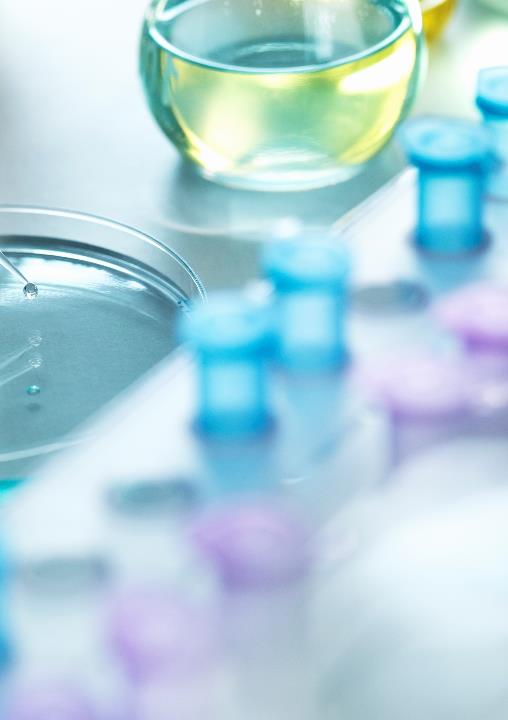 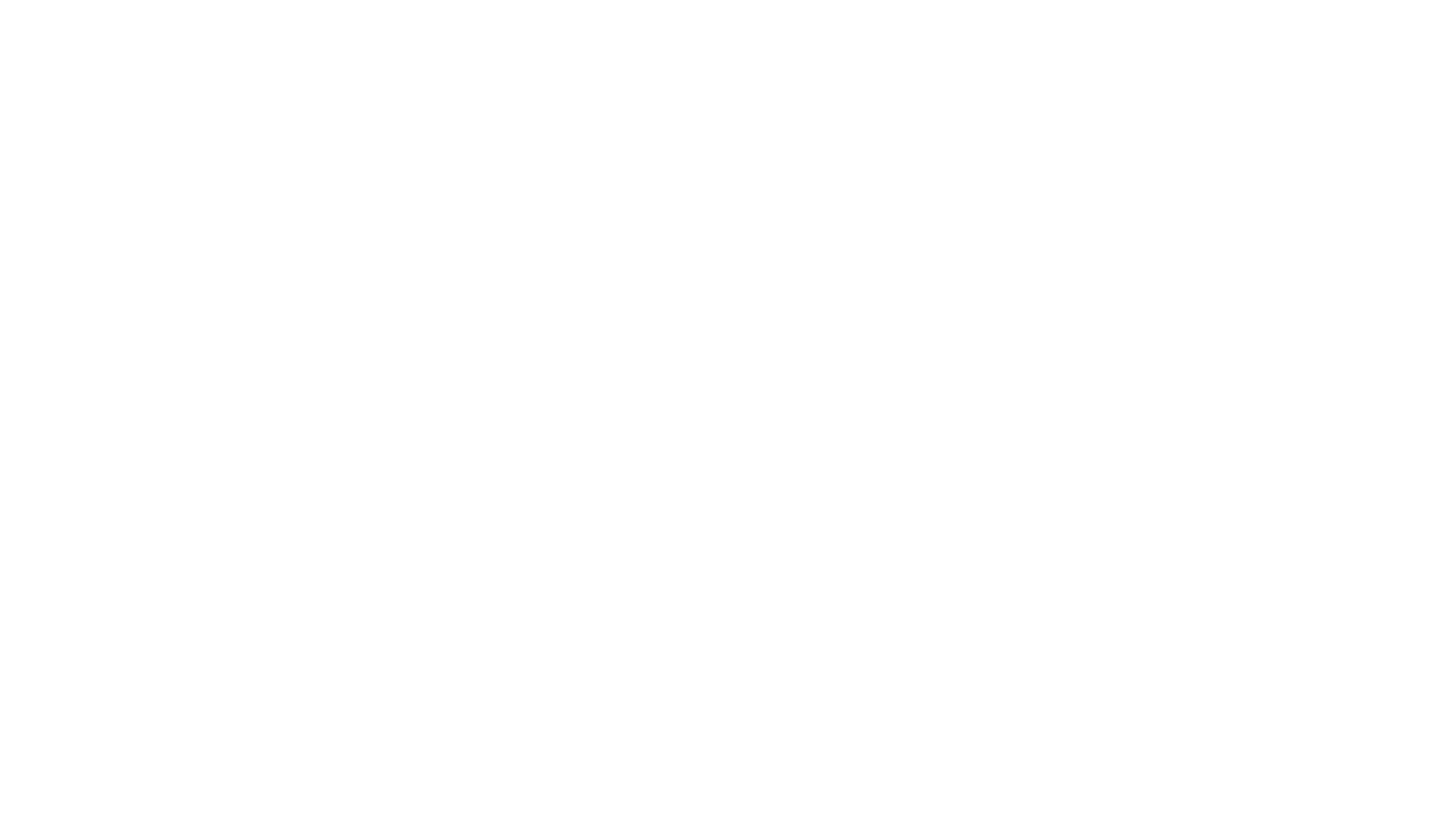 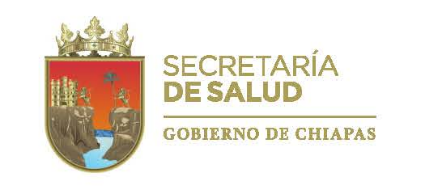 COMITÉ DE ETICA Y PREVENCIÓN DE CONFLICTOS DE INTERES.
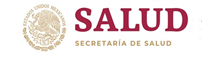 PARA COMUNICARTE CON EL COMITÉ, LO PUEDES REALIZAR POR MEDIO DEL CORREO ELECTRONICO

Comité.ética@saludchiapas.Gob.mx

O EN LAS OFICINAS DE LA SUBDIRECCION DE RECURSOS HUMANOS PRIMER PISO DEL INSTITUTO DE SALUD EN:

UNIDAD ADMINISTRATIVA EDIFICIO “C” COLONIA MAYA C.P. 29010 DE TUXTLA GUTIERREZ, CHIAPAS
Comité de ética y prevención de conflictos de interés